DESIGNED BY XIAO
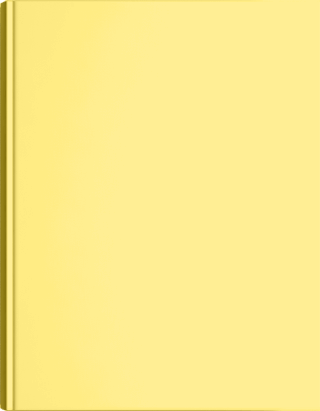 Powerpoint Templet
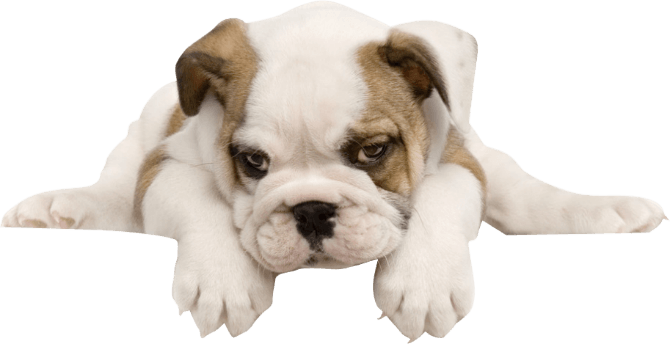 Fusce Est. Vivamus A Tellus. Pellentesque Habitant Morbi Tristique Senectus Et Netus Et Malesuada Fames Ac Turpis Egestas
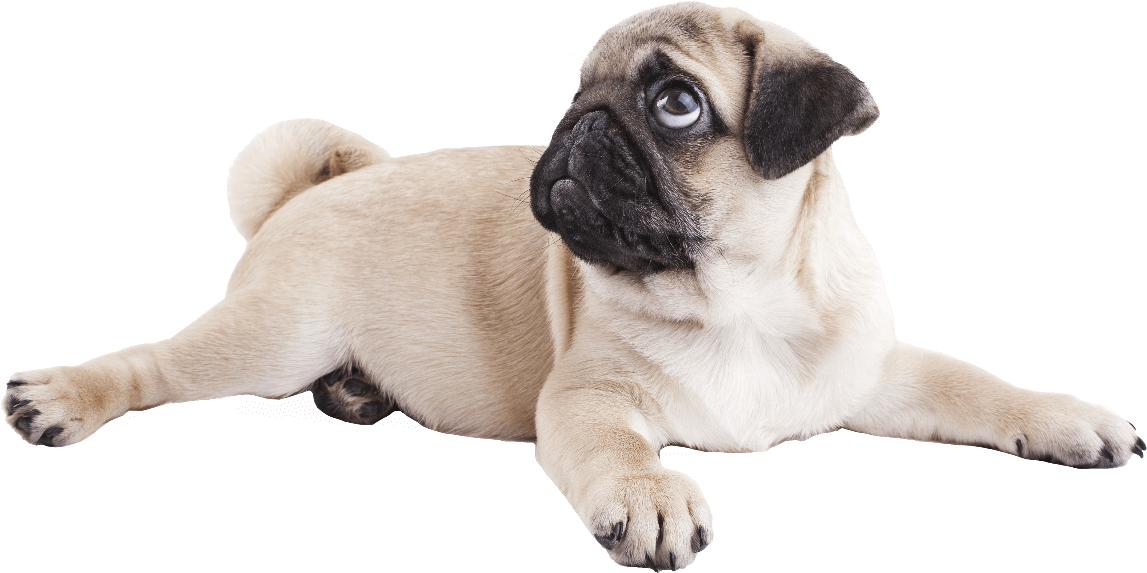 Pellentesque Habitant Morbi Tristique Senectus Et Netus Et Malesuada Fames Ac Turpis Egestas
20XX/05/29
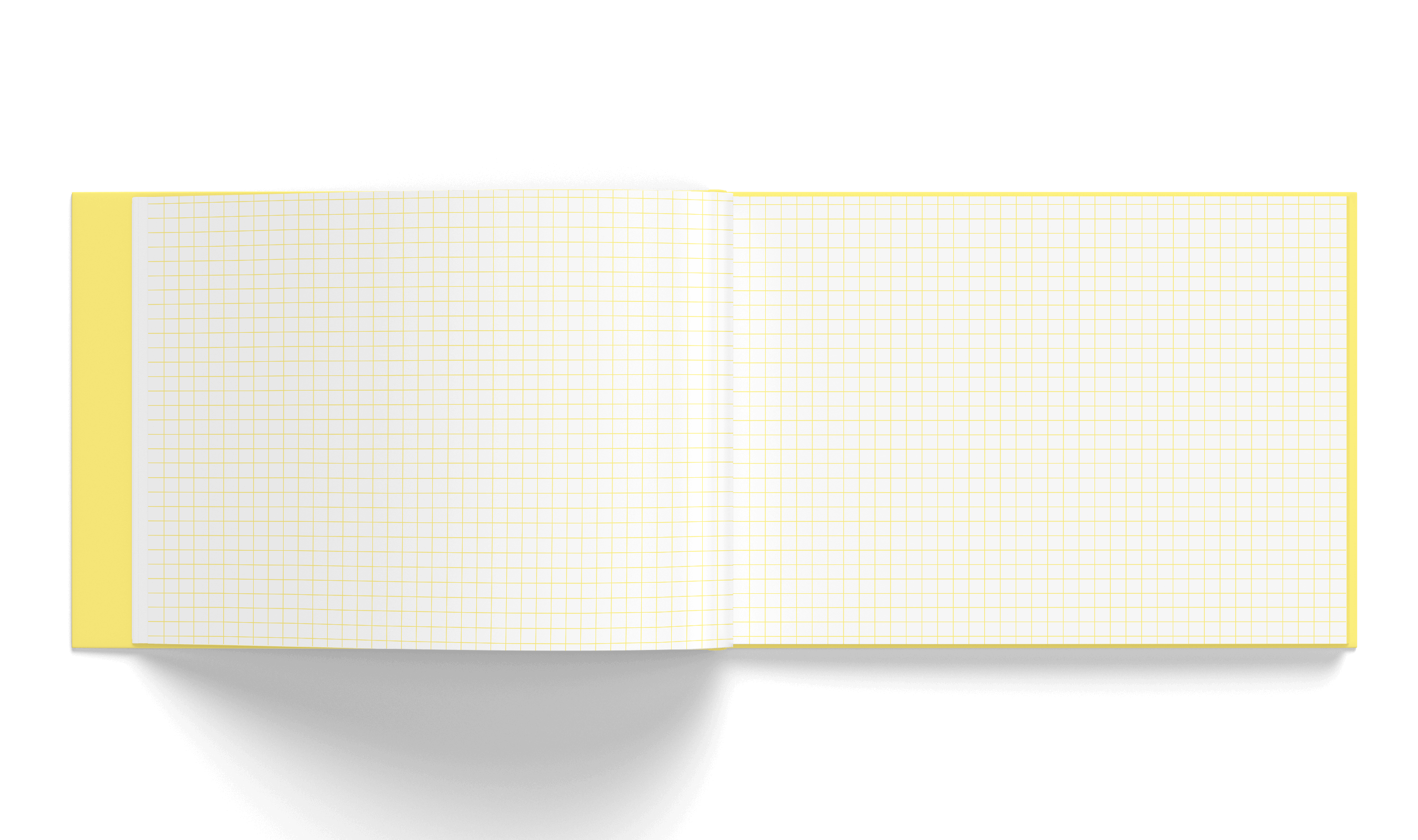 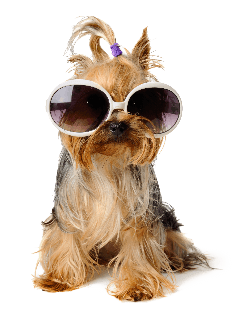 DESIGNED BY XIAO
https://www.ypppt.com/
Powerpoint Templet
01
Pellentesque Habitant Tristique
Tristique Senectus Et Netus Et Malesuada Fames Ac Turpis Egestas
Fusce Est. Vivamus A Tellus. Pellentesque Habitant Morbi Tristique Senectus Et Netus Et Malesuada Fames Ac Turpis Egestas. Proin Pharetra Nonummy Pede.
02
Pellentesque Habitant Tristique
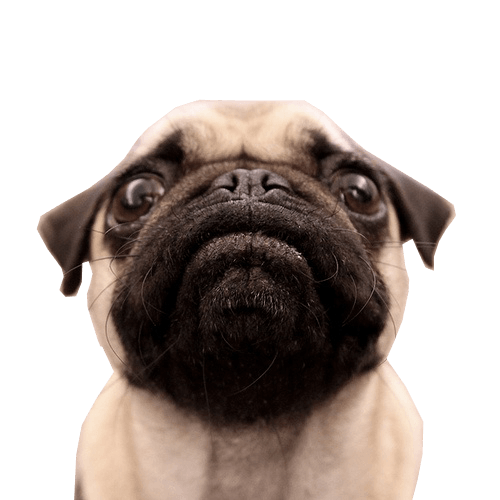 Tristique Senectus Et Netus Et Malesuada Fames Ac Turpis Egestas
Designed By Xiao
03
Pellentesque Habitant Tristique
Pellentesque Habitant Morbi Tristique Senectus Et Netus Et Malesuada Fames Ac
Tristique Senectus Et Netus Et Malesuada Fames Ac Turpis Egestas
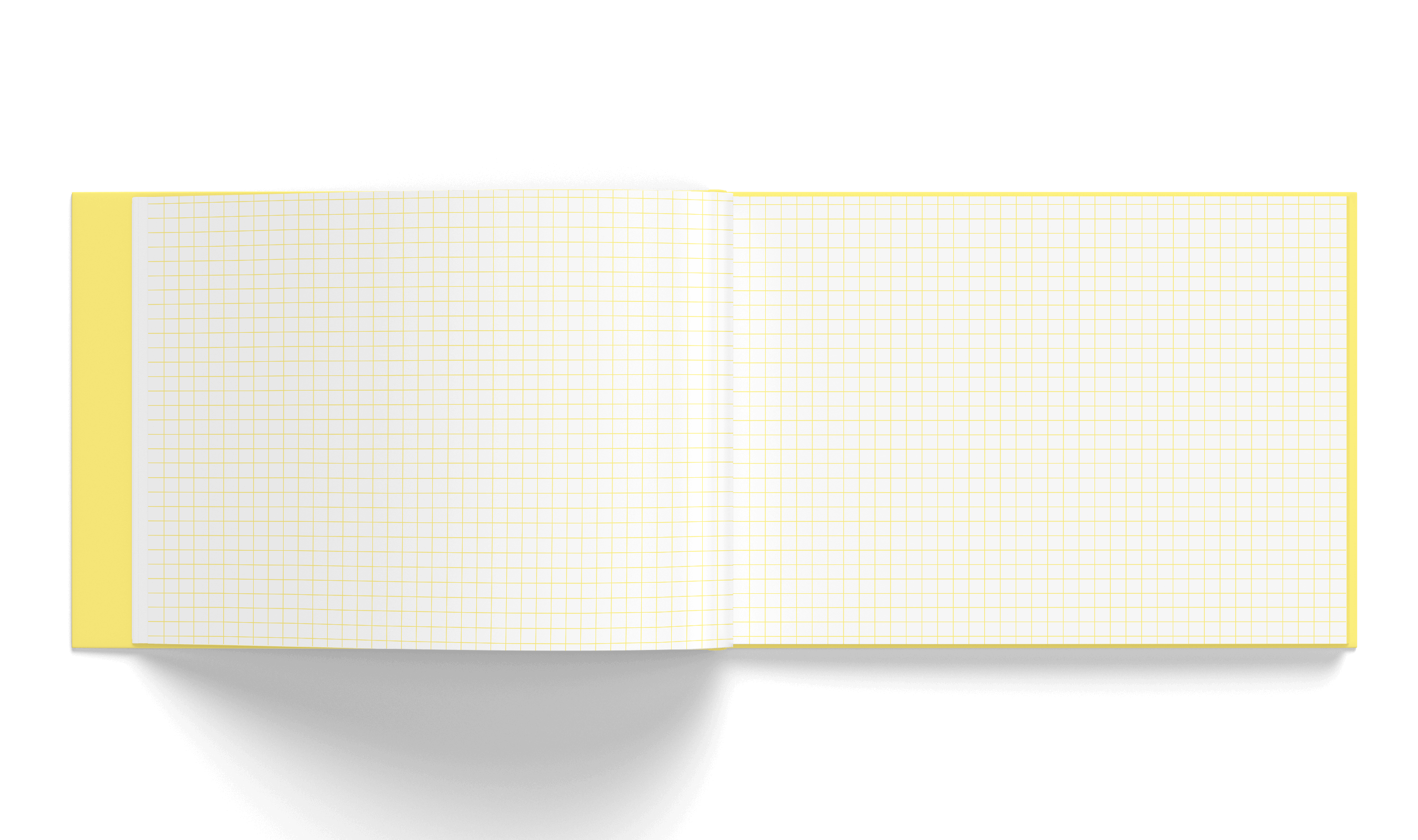 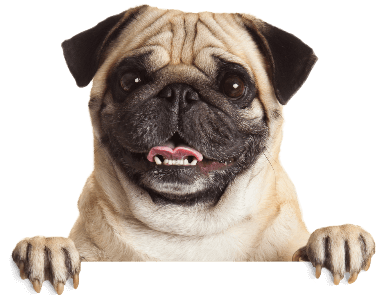 DESIGNED BY XIAO
Powerpoint Templet
Lorem ipsum dolor sit amet, consectetuer adipiscing
Elit. Maecenas porttitor congue massa. Fusce posuere
Magna sed pulvinar ultricies, purus lectus malesuada libero, sit amet commodo
 Magna eros quis urna. Nunc viverra 
Imperdiet enimfusce est.
 Vivamus a tellus. Pellentesque 
Habitant morbi tristique senectus
Fusce Est. Vivamus A Tellus. Pellentesque Habitant Morbi Tristique Senectus Et Netus Et Malesuada Fames
Pellentesqu
Tristique
Habitant
Tristique senectus et netus et malesuada fames ac turpis egestas
Tristique senectus et netus et malesuada fames ac turpis egestas
Tristique senectus et netus et malesuada fames ac turpis egestas
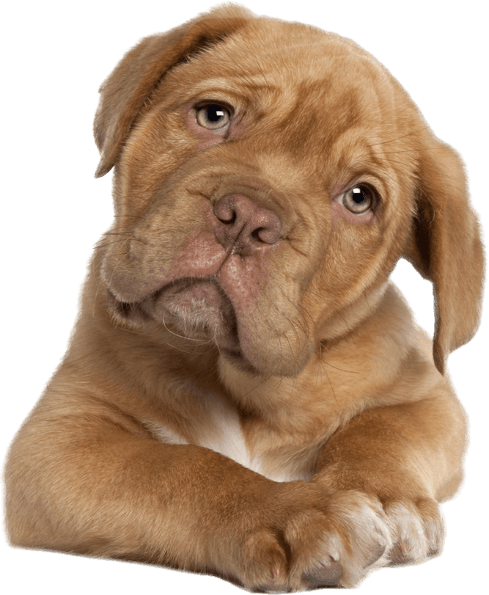 Pellentesqu
Tristique
Habitant
20XX/05/29
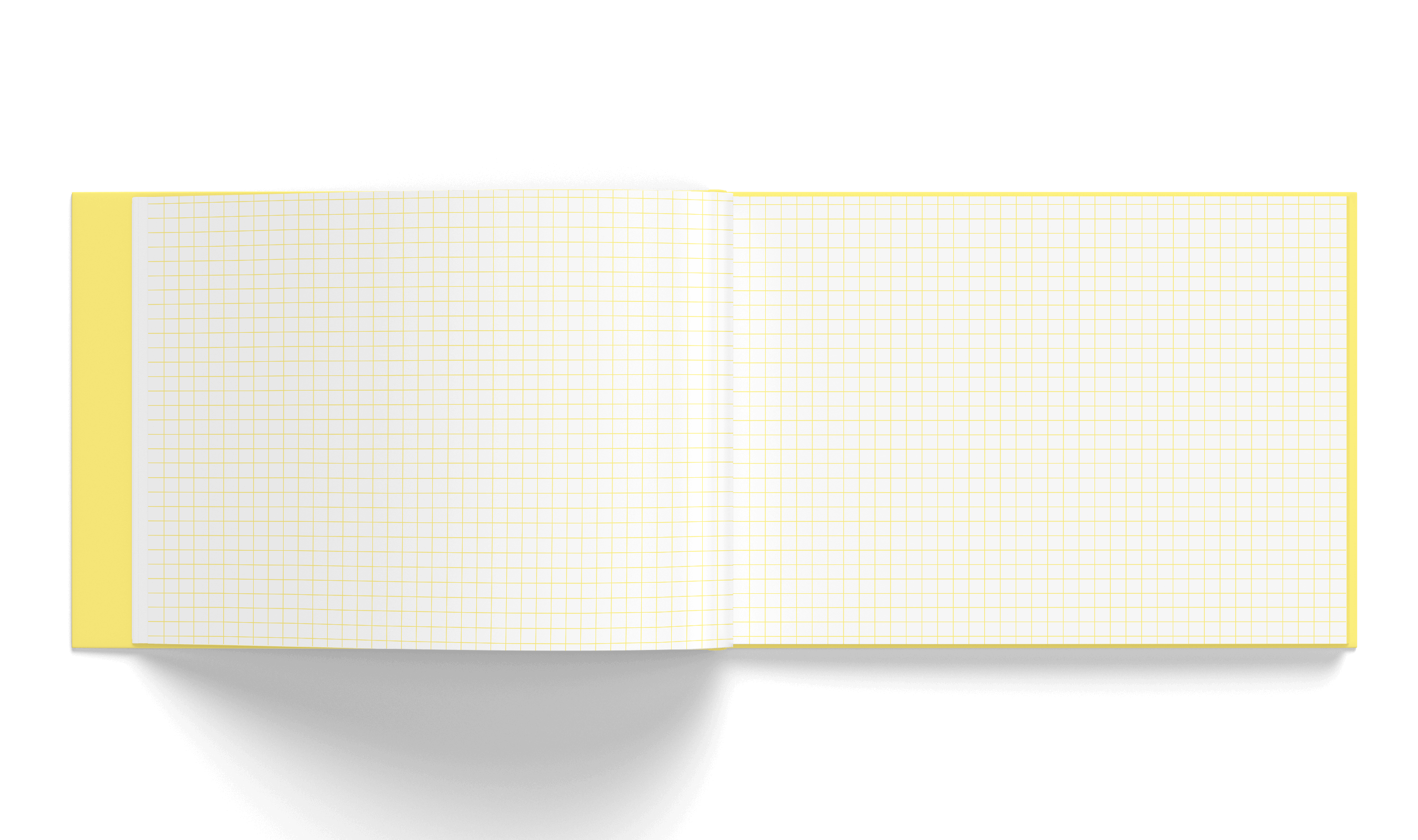 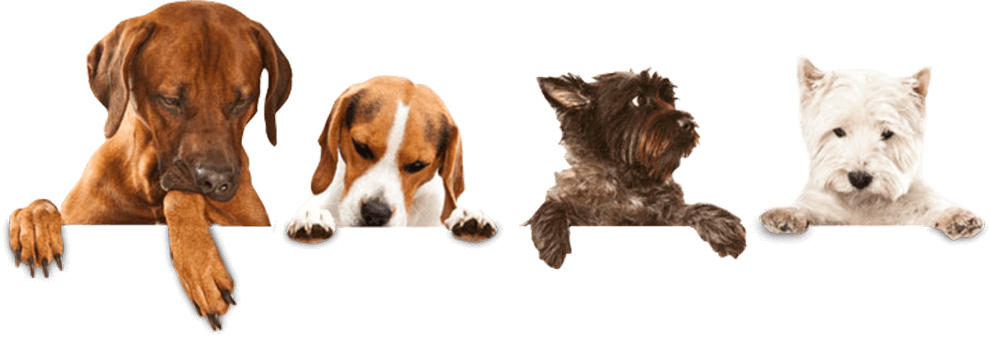 DESIGNED BY XIAO
Powerpoint Templet
Fusce Est. Vivamus A Tellus. Pellentesque Habitant Morbi Tristique Senectus Et Netus Et Malesuada Fames Ac Turpis Egestas. Proin Pharetra Nonummy Pede.
Power Your Point
Pellentesque habitant morbi tristique senectus et netus et malesuada fames ac turpis egestas
Sed pulvinar ultricies, purus lectus malesuada libero, sit amet commodo magna eros quis urna. Nunc viverra imperdiet enim.

Fusce est. Vivamus a tellus. Pellentesque habitant morbi tristique senectus et netus et malesuada fames ac turpis
Power Your Point
Pellentesque habitant morbi tristique senectus et netus et malesuada fames ac turpis egestas
Powerpoint Templet
Power Your Point
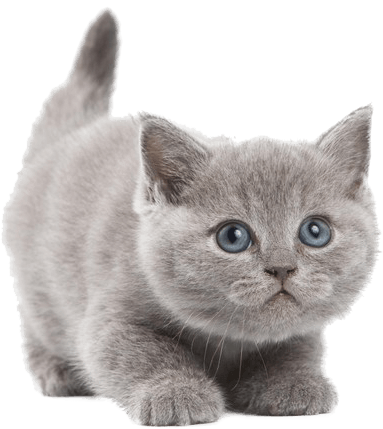 Pellentesque habitant morbi tristique senectus et netus et malesuada fames ac turpis egestas
20XX/05/29
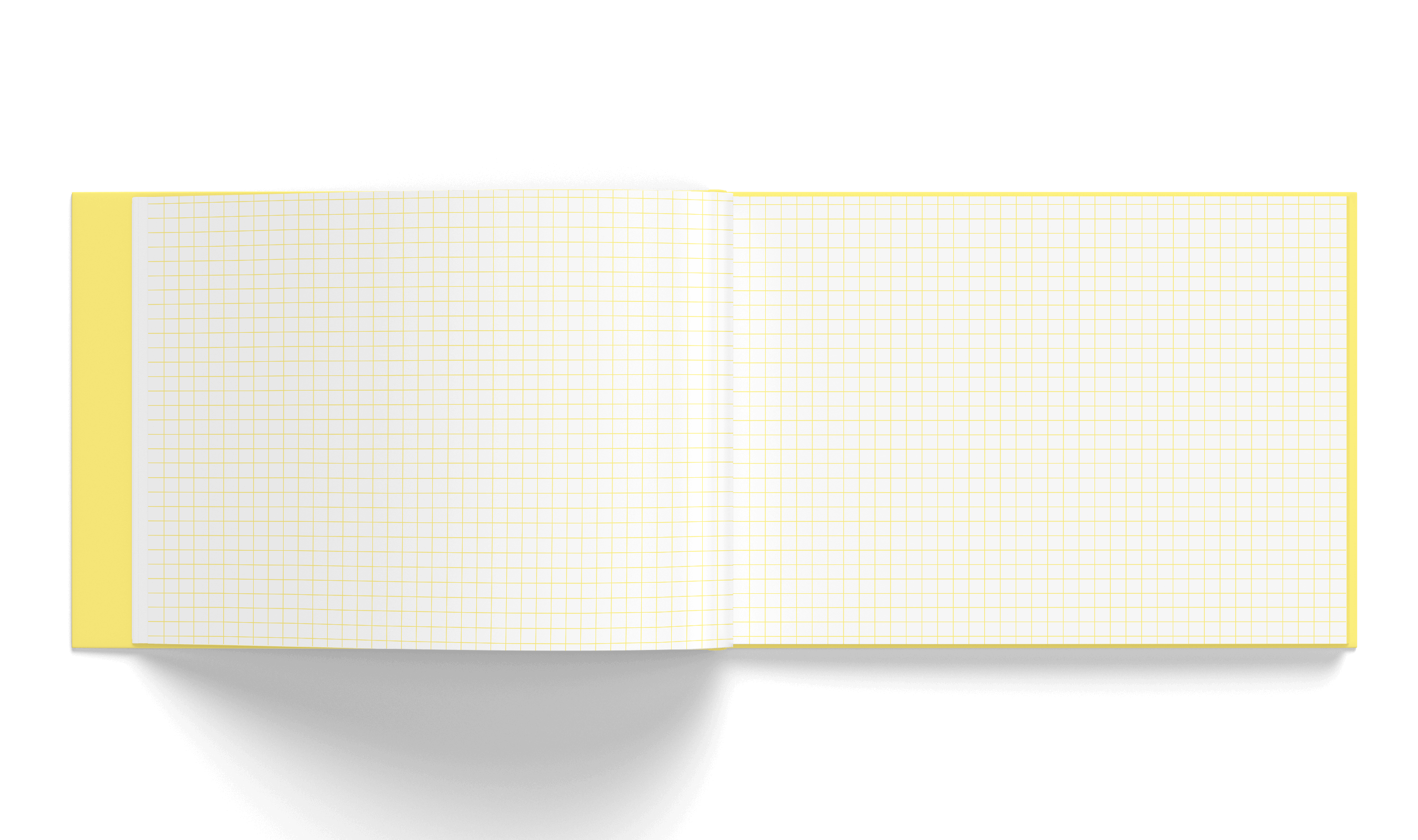 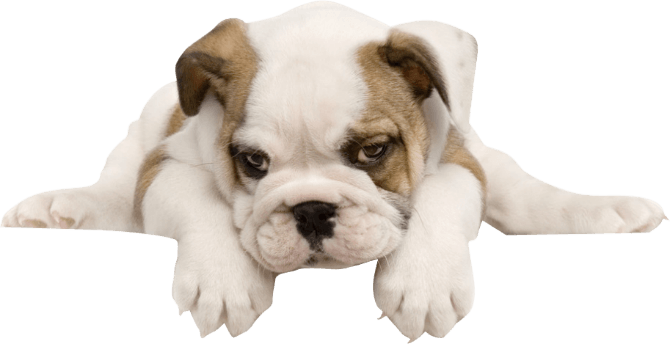 DESIGNED BY XIAO
Powerpoint Templet
Powerpoint Templet
Fusce est. Vivamus a tellus. Pellentesque habitant morbi tristique senectus et netus et malesuada fames ac turpis egestas. Proin pharetra nonummy pede.
Pellentesque
Pellentesque
01
02
Tristique Senectus Et Netus Et Malesuada Fames
Tristique Senectus Et Netus Et Malesuada Fames
Tristique senectus et netus et malesuada fames ac turpis egestas
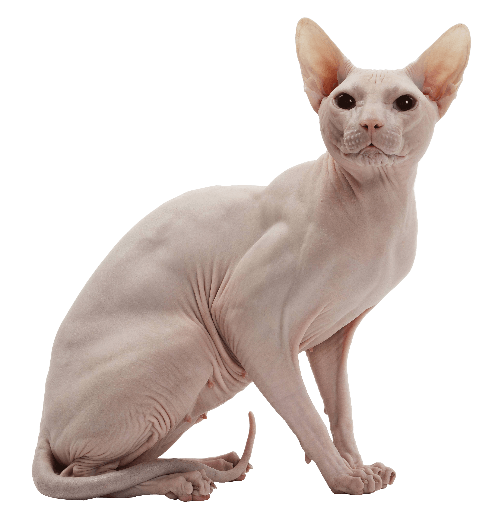 Tristique senectus et netus et malesuada fames ac turpis egestas
Pellentesque
Pellentesque
03
04
Tristique Senectus Et Netus Et Malesuada Fames
Tristique Senectus Et Netus Et Malesuada Fames
Tristique senectus et netus et malesuada fames ac turpis egestas
20XX/05/29
[Speaker Notes: https://www.ypppt.com/]
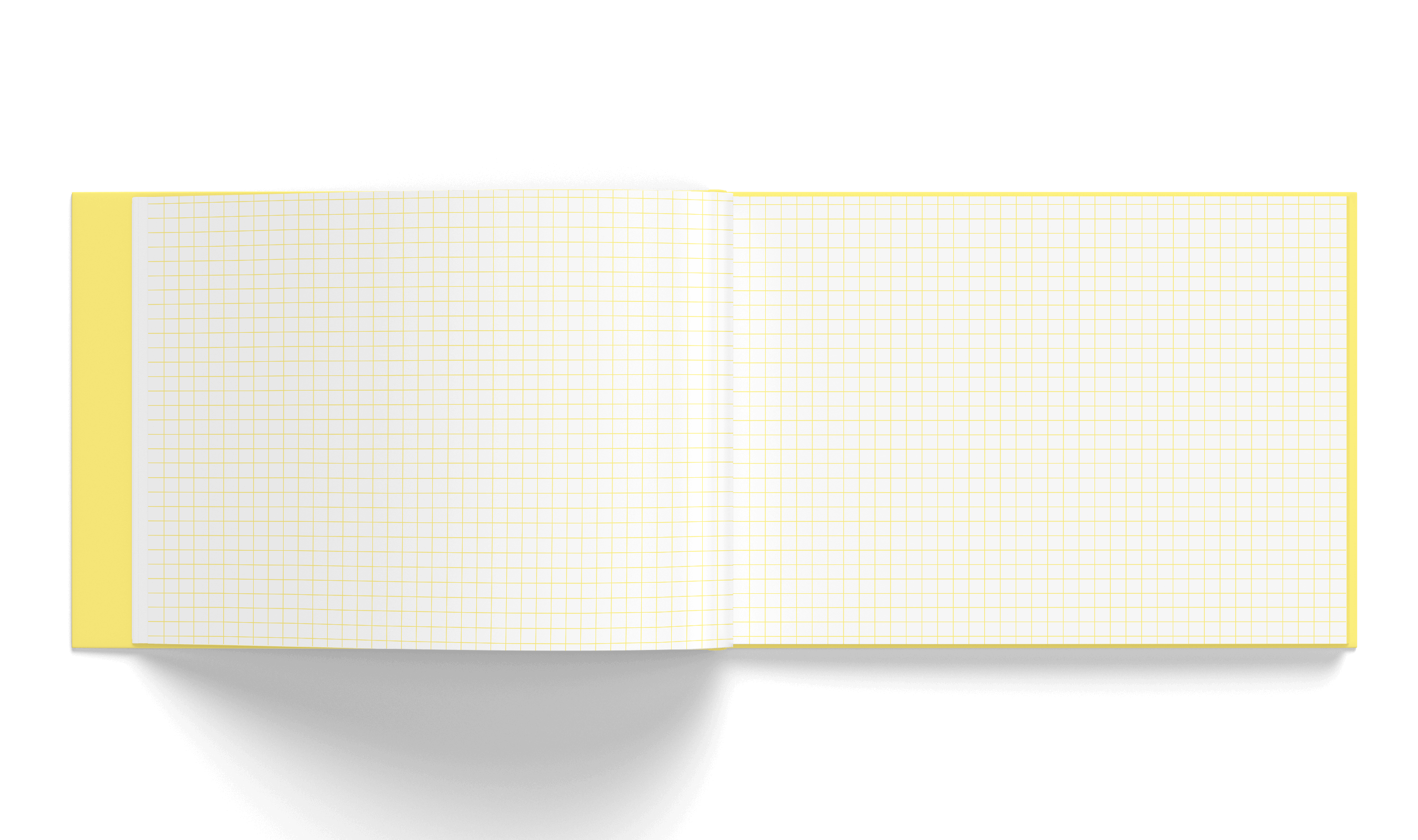 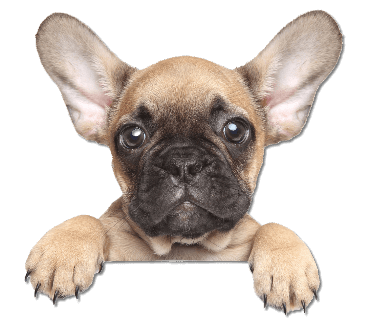 DESIGNED BY XIAO
Powerpoint Templet
Lorem ipsum dolor sit amet, consectetuer adipiscing
Elit. Maecenas porttitor congue massa. Fusce posuere
Magna sed pulvinar ultricies, purus lectus malesuada libero, sit amet commodo
 Magna eros quis urna. Nunc viverra
Fusce Est. Vivamus A Tellus. Pellentesque Habitant Morbi Tristique Senectus Et Netus Et Malesuada Fames Ac Turpis Egestas. Proin Pharetra Nonummy Pede.
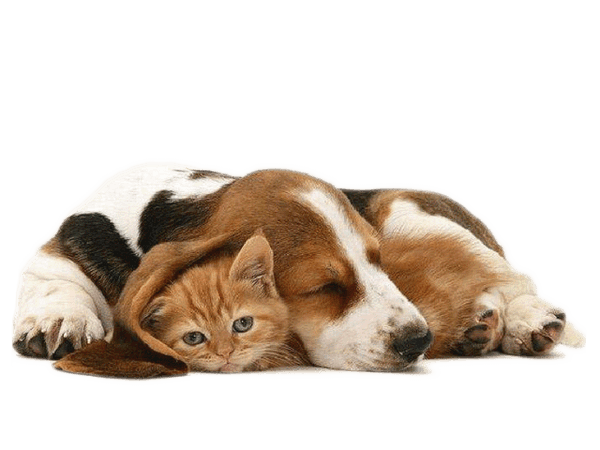 Tristique senectus et netus et malesuada
Tristique senectus et netus et malesuada
Tristique senectus et netus et malesuada
Tristique senectus et netus et malesuada
20XX/05/29
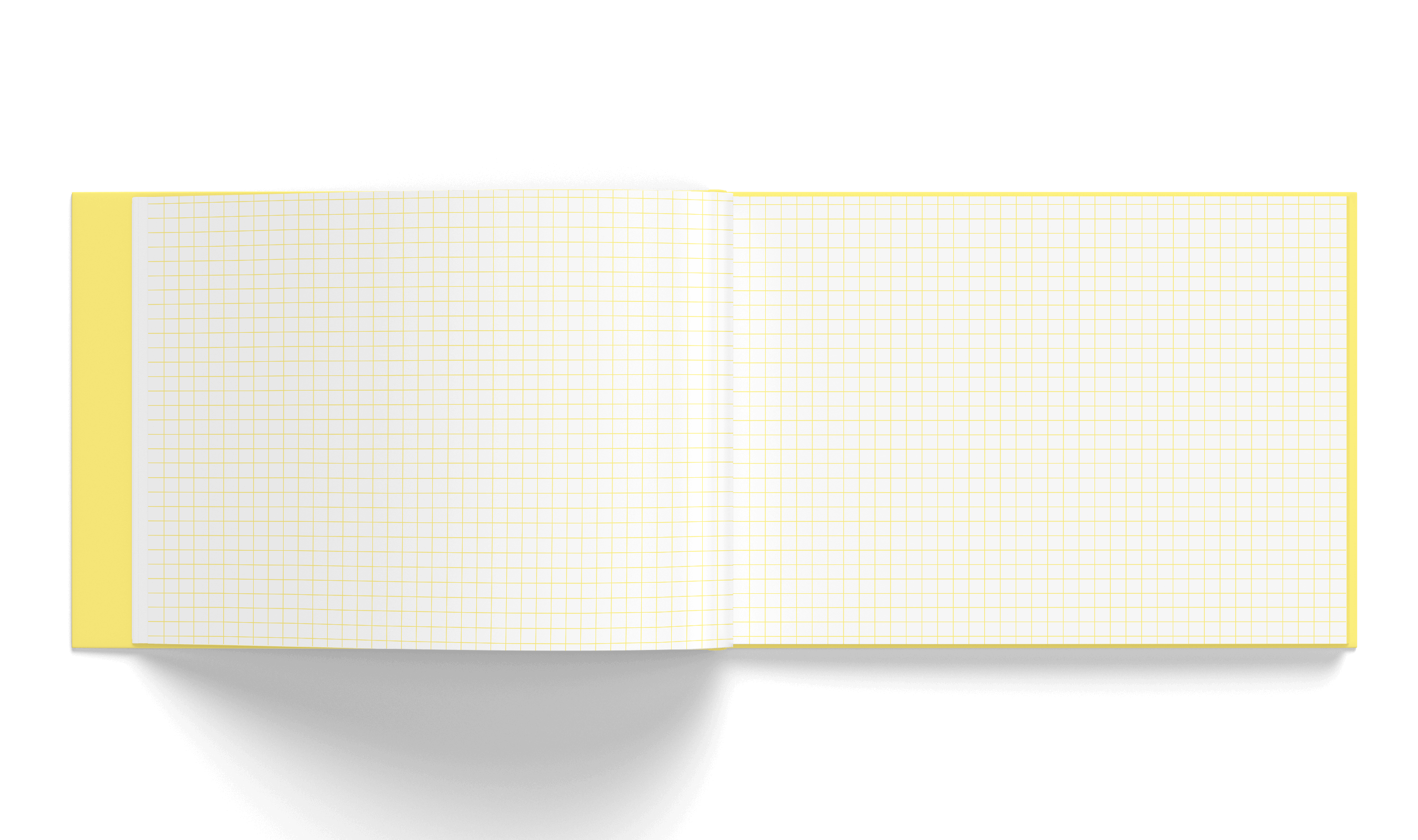 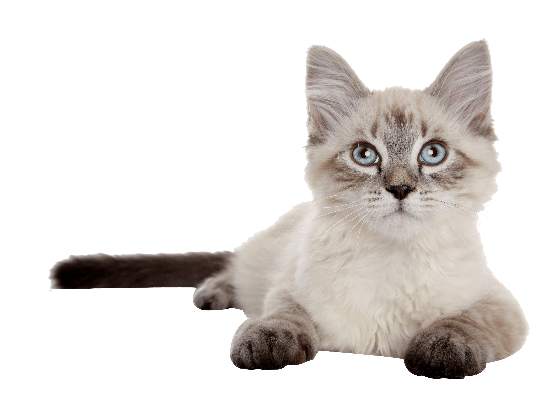 DESIGNED BY XIAO
Powerpoint Templet
Sed pulvinar ultricies, purus lectus malesuada libero, sit amet commodo magna eros quis urna. Nunc viverra imperdiet enim.

Fusce est. Vivamus a tellus. Pellentesque habitant morbi tristique senectus et netus et malesuada fames ac turpis
Fusce Est. Vivamus A Tellus. Pellentesque Habitant Morbi Tristique Senectus Et Netus Et Malesuada Fames Ac Turpis Egestas. Proin Pharetra Nonummy Pede.
Lorem ipsum dolor sit amet, consectetuer adipiscing elit. 
Maecenas porttitor congue massa. Fusce posuere, magna sed pulvinar ultricies 
purus lectus malesuada libero, sit amet commodo magna eros quis urna. 
Nunc viverra imperdiet enim.
Tristique senectus et netus et malesuada
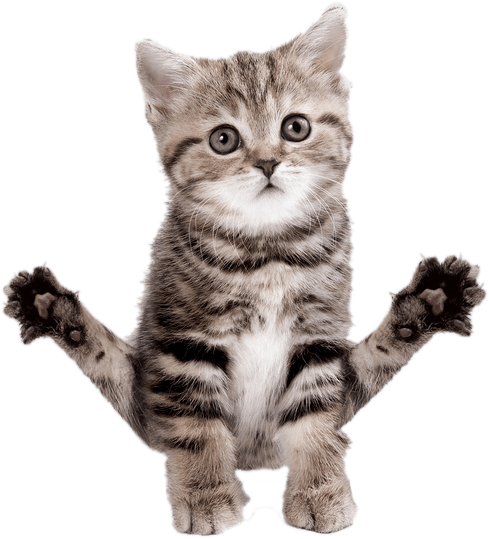 Tristique senectus et netus et malesuada
20XX/05/29
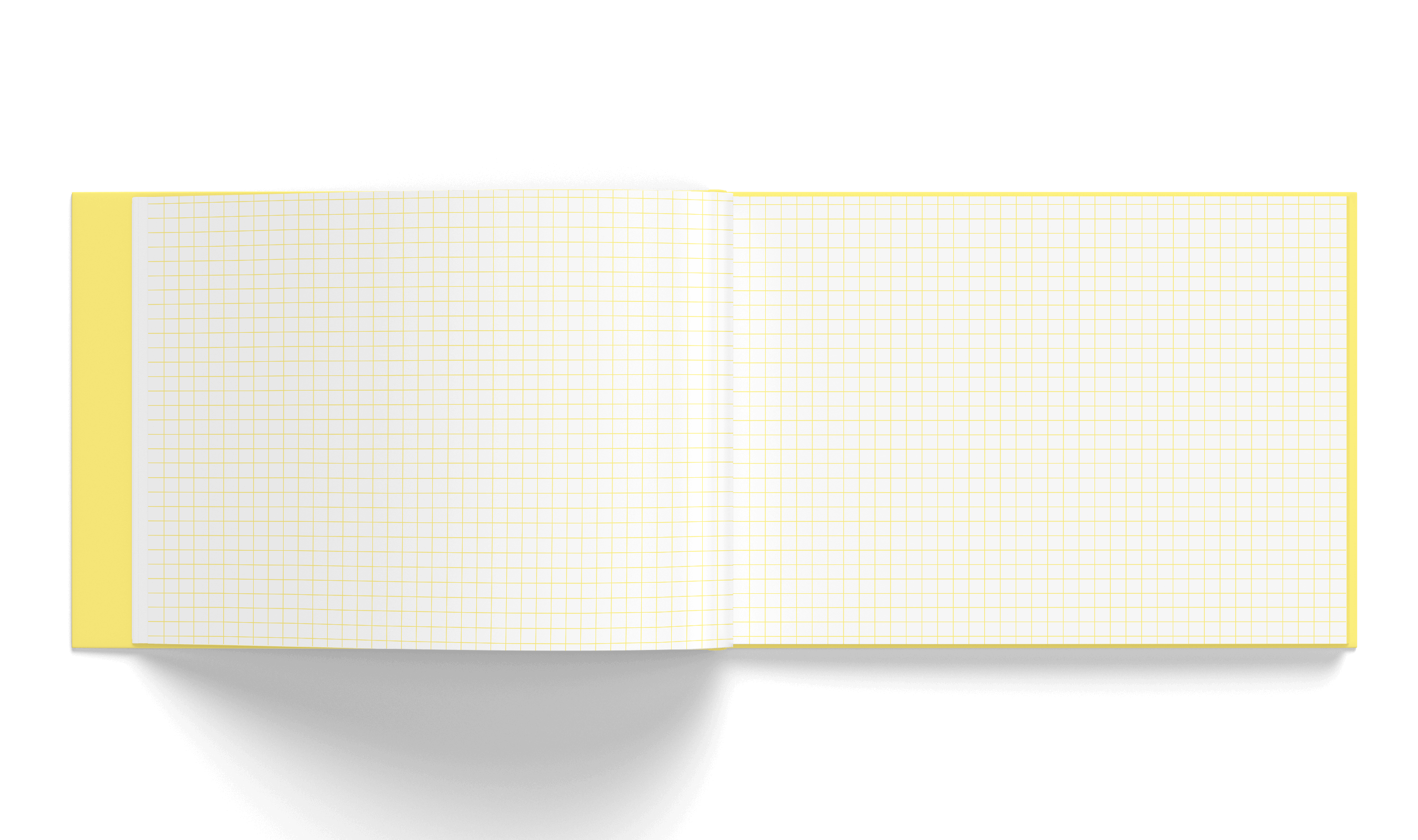 DESIGNED BY XIAO
Powerpoint Templet
Powerpoint Templet
Powerpoint Templet
Lorem ipsum dolor sit amet, consectetuer adipiscing
Elit. Maecenas porttitor congue massa. Fusce posuere
Magna sed pulvinar ultricies, purus lectus malesuada libero, sit amet commodo
Pellentesque habitant morbi tristique senectus et netus et malesuada fames ac turpis egestas
Powerpoint Templet
Powerpoint Templet
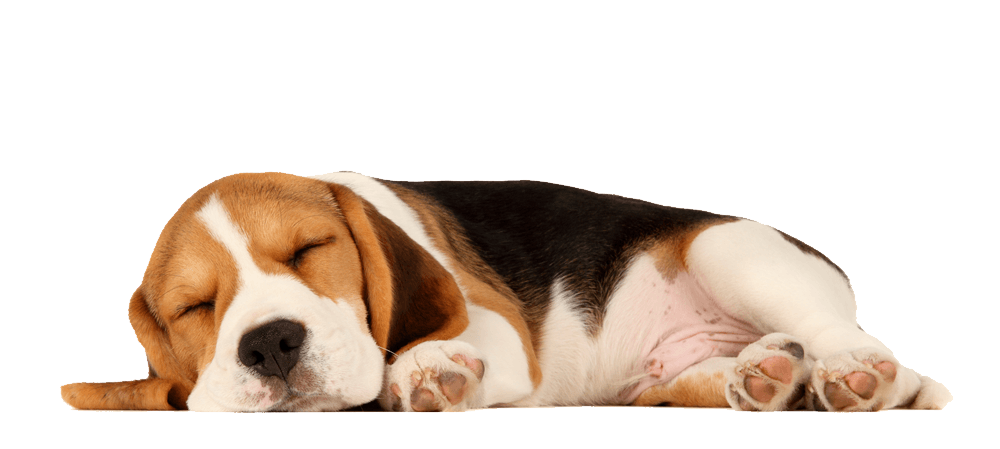 Pellentesque habitant morbi tristique senectus et netus et malesuada fames ac turpis egestas
Powerpoint Templet
Powerpoint Templet
Pellentesque habitant morbi tristique senectus et netus et malesuada fames ac turpis egestas
20XX/05/29
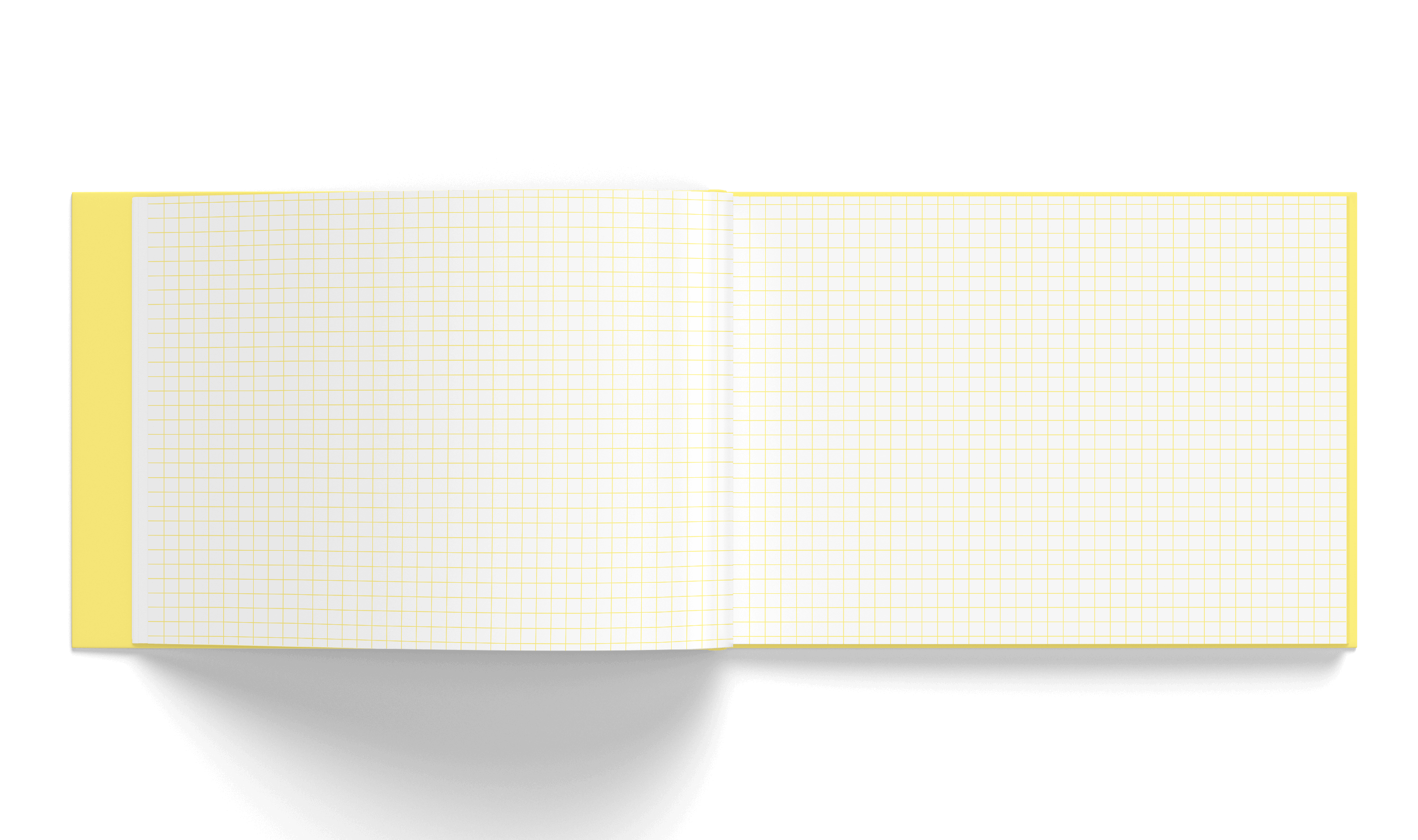 DESIGNED BY XIAO
Powerpoint Templet
Fusce est. Vivamus a tellus. Pellentesque habitant morbi tristique senectus et netus et malesuada fames ac turpis egestas. Proin pharetra nonummy pede.
Power Your Point
Tristique senectus et netus et malesuada fames ac
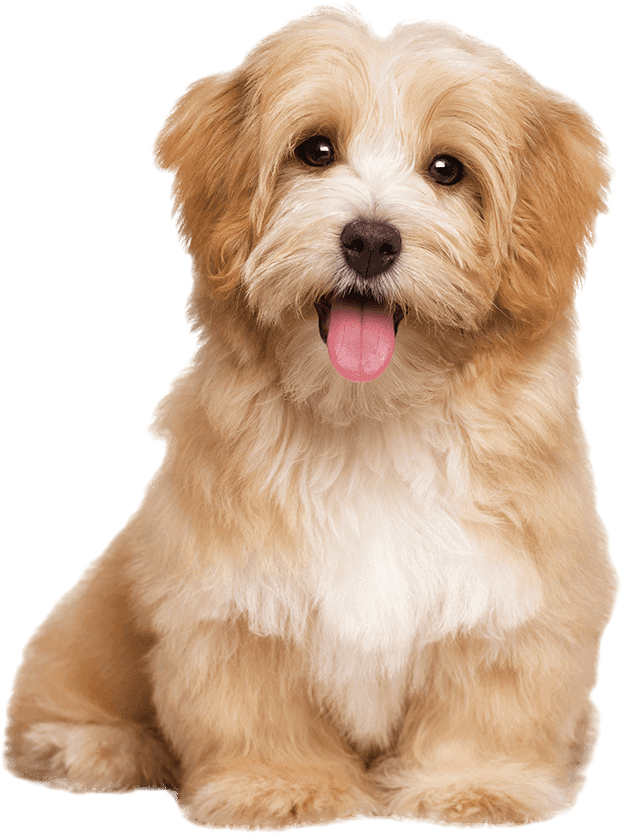 Pellentesque habitant morbi tristique senectus et netus et malesuada fames ac turpis egestas
Power Your Point
Tristique senectus et netus et malesuada fames ac turpis egestas
Pellentesque habitant morbi tristique senectus et netus et malesuada fames ac turpis egestas
Tristique senectus et netus et malesuada fames ac turpis egestas
Power Your Point
Pellentesque habitant morbi tristique senectus et netus et malesuada fames ac turpis egestas
20XX/05/29
DESIGNED BY XIAO
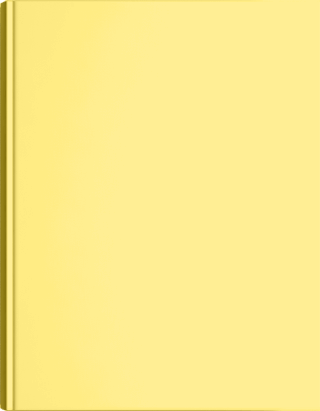 Powerpoint Templet
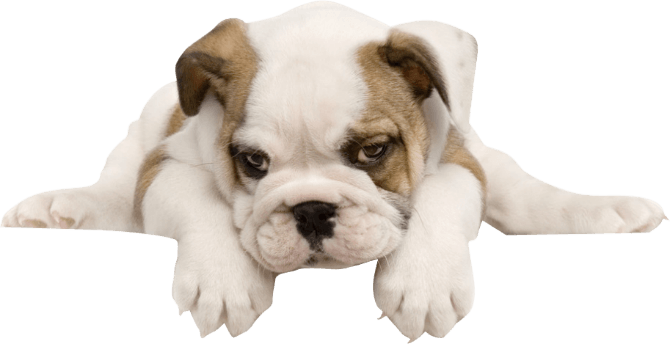 Fusce Est. Vivamus A Tellus. Pellentesque Habitant Morbi Tristique Senectus Et Netus Et Malesuada Fames Ac Turpis Egestas
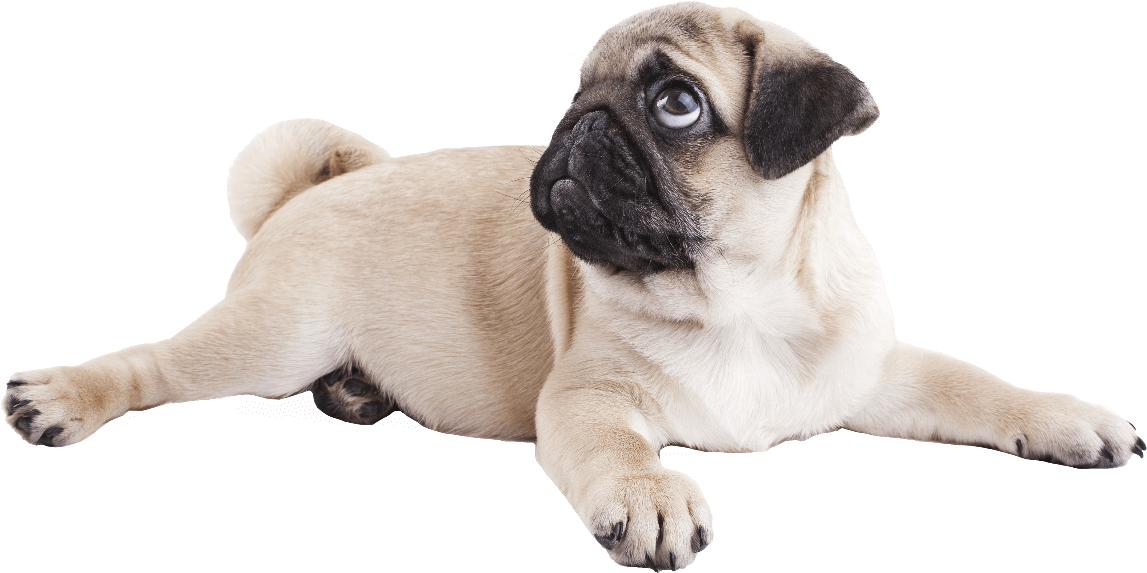 Pellentesque Habitant Morbi Tristique Senectus Et Netus Et Malesuada Fames Ac Turpis Egestas
20XX/05/29
更多精品PPT资源尽在—优品PPT！
www.ypppt.com
PPT模板下载：www.ypppt.com/moban/         节日PPT模板：www.ypppt.com/jieri/
PPT背景图片：www.ypppt.com/beijing/          PPT图表下载：www.ypppt.com/tubiao/
PPT素材下载： www.ypppt.com/sucai/            PPT教程下载：www.ypppt.com/jiaocheng/
字体下载：www.ypppt.com/ziti/                       绘本故事PPT：www.ypppt.com/gushi/
PPT课件：www.ypppt.com/kejian/
[Speaker Notes: 模板来自于 优品PPT https://www.ypppt.com/]